FIZIKA-FUNDAMENTALNA PRIRODNA NAUKA. FIZIKA I OSTALE NAUKE Predmet izučavanja svih prirodnih nauka su materija i njene promjene.
Materija je objektivna stvarnost, koja postoji nezavisno od čovjekove svijesti.
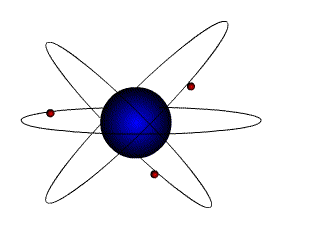 FIZIKA izučava:-svojstva i strukturu materije;-mehaničke, toplotne, elektromagnetne, molekularne, atomske i druge pojave.
Fizički zakoni (zakon gravitacije, zakoni održanja) imaju opšti značaj i osnova su svim prirodnim naukama pa se može reći da je fizika fundamentalna (osnovna) prirodna nauka.
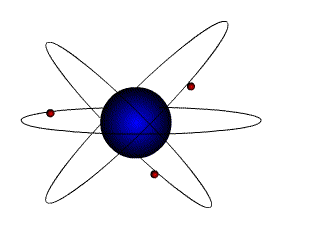 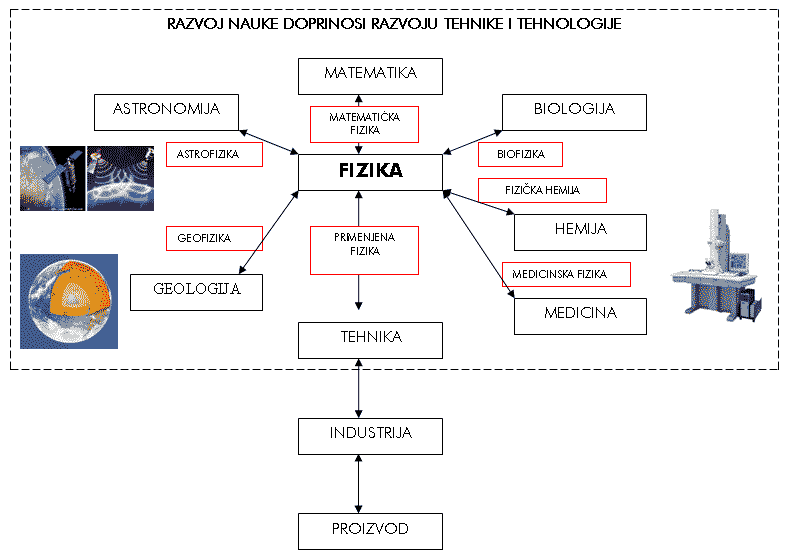 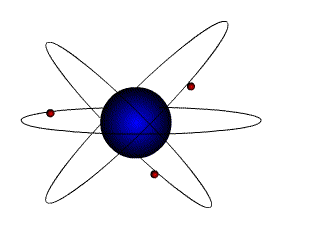 Otkrića u fizici ne proširuju samo naša saznanja o fizičkom svijetu, već imaju važnu, ponekad i odlučujuću ulogu u razvitku drugih nauka ( fizički zakoni koji opisuju prostiranje zvučnih talasa kroz razne sredine, teorija gasova, spektralna analiza, mikroskop, teleskop, rendgen itd.).
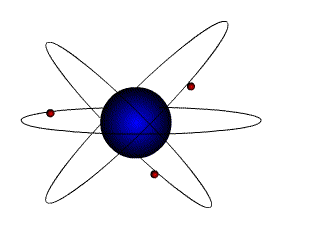 Fizika uslovljava razvoj drugih nauka, međutim, postoji i obrnut uticaj (Mendeljejev periodni sistem elemenata).
Teorijska znanja stečena u fizici praktičnu primjenu su našla u tehnici.
Izgradnja mašina, mostova, brodova, aviona i raketa zasniva se na zakonima fizike.
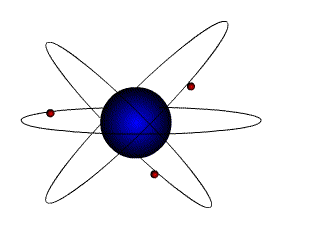 Radio, televizija, tranzistor rezultat su otkrića fizičara.
Postoji široka perspektiva primjene Sunčeve energije, upotreba nuklearne energije, korišćenje termonuklearnih reakcija, laserske tehnike itd.
Današnja fizika uslovljava sjutrašnju tehniku. Rezultati tehnike doprinose razvitku fizike. Savremena fizička laboratorija je složen tehnički   objekat.
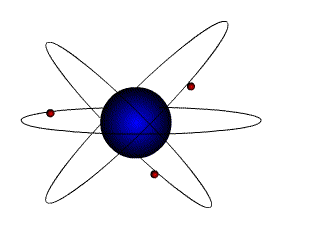 Osnovni problemi fizike istovremeno su i problemi filozofije. Pitanja materije, prostora, vremena, odnosa teorije i prakse nijesu samo oblast interesovanja fizike, nego i predmet filozofskih istraživanja.
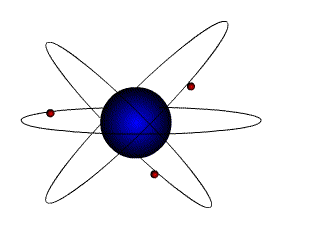 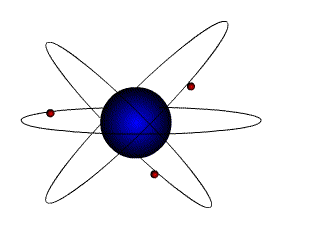 Fizičke veličine kvantitativno karakterišu neko svojstvo (osobinu) fizičkog objekta ili procesa.(masa, sila itd.)
FIZIČKE VELIČINE. MJERENJE. EKSPERIMENT. TEORIJAFizičke veličine se dijele na: osnovne i izvedene.
Osnovne fizičke veličine su : dužina , vrijeme , masa , temperatura , jačina struje , jačina svjetlosti i količina supstancije.
Sve ostale fizičke veličine su izvedene (složene) i mogu se napisati kao proizvod ili količnik osnovnih fizičkih veličina.
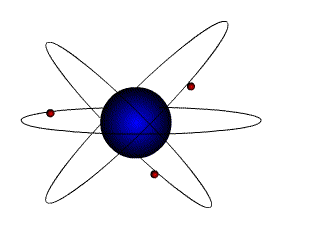 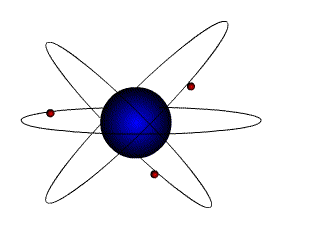 Mjerenje je postupak kojim se određuje odnos između posmatrane fizičke veličine i njene mjerne jedinice.
Mjerenja mogu biti: neposredna                 ( direktna ) i posredna ( indirektna ).
Prvi korak u proučavanju neke fizičke pojave može biti ostvaren neposrednim posmatranjem, tj. izučavanjem te pojave u prirodnim okolnostima.
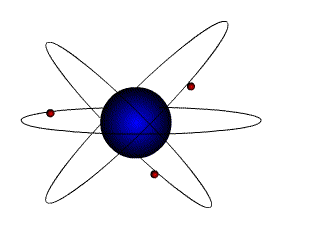 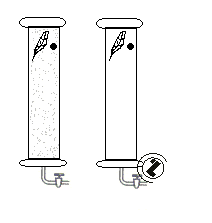 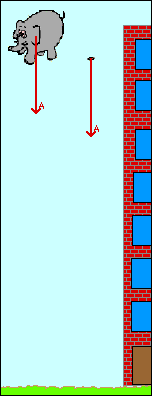 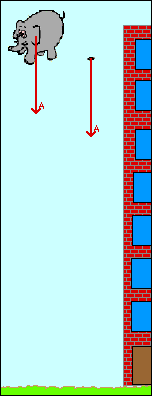 Gravitaciono ubrzanje na Zemlji je




Gravitaciono ubrzanje na Mjesecu je
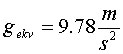 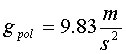 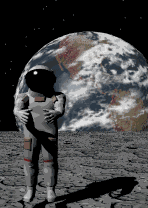 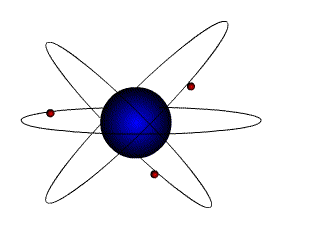 Fizički eksperiment je prvi i osnovni metod fizike,zbog toga je fizika eksperimentalna nauka.
Proučavanje pojava u kontrolisanim i posebno pripremljenim uslovima         ( laboratorijskim ) naziva se eksperimentalno istraživanje, tj. fizički eksperiment.
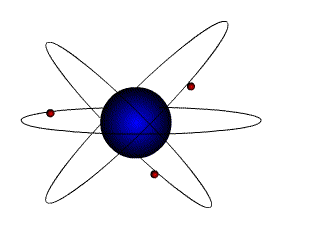 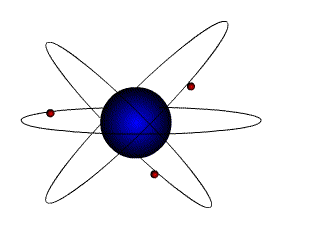 Fizička teorija nastaje postupno.Najprije se na osnovu nekih činjenica formiraju pretpostavke (hipoteze) o fizičkim objektima i pojavama koje se proučavaju.Ako se hipoteza eksperimentalno dokaže, ona prerasta u fizičku teoriju.
Fizička teorija je sistem saznanja o određenoj grupi srodnih pojava i njihovoj uzajamnoj povezanosti i uslovljenosti.
FIZIČKI ZAKONI I PRINCIPI.JEDINICE FIZIČKIH VELIČINA





Slijedi fizičku teoriju.Sadržaj fizičkih zakona predstavlja se u  matematičkom obliku.
Fizički zakon izražava uzajamnu vezu i zavisnost fizičkih veličina.
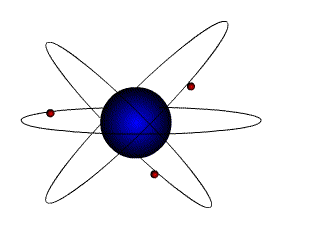 Matematički izraz za II Njutnov zakon dinamike je
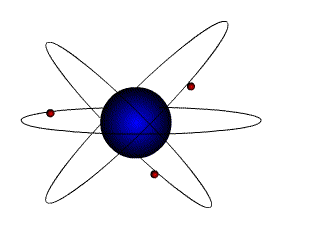 Ovaj zakon pokazuje da tijelo mase     djelovanjem spoljne sile     dobija ubrzanje     koje je srazmjerno toj sili.
Matematički izraz Omovog zakona     za dio strujnog kola
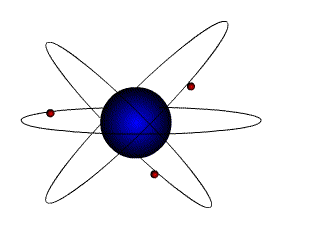 pokazuje da je jačina struje     upravo srazmjerna naponu     ako je električni otpor    konstantan.
Fizički principi su opštevažeći fizički zakoni.
Fizički principi su svi zakoni održanja ( mase, energije, impulsa, momenta impulsa, naelektrisanja, itd. )
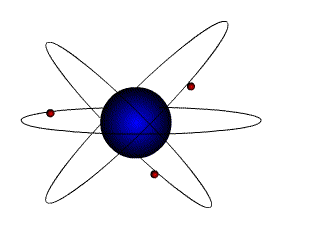 Zakoni održanja važe u izolovanim sistemima. Pod izolovanim sistemom se podrazumijeva sistem koji se sastoji od dva ili više tijela koja između sebe djeluju unutrašnjim silama dok se dejstvo spoljašnjih sila na taj      sistem zanemaruje.
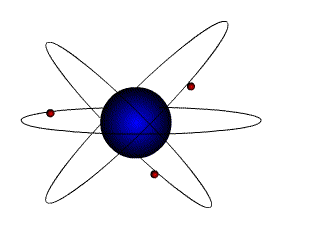 Posmatranje
Hipoteza
Ponavljanje eksperimenta za potvrdu rezultata
Izmijenjena hipoteza
Eksperiment
Rezultati se slažu sa eksperimentom
Rezultati
Rezultati se ne slažu sa eksperimentom
Naučna teorija
Zakon
JEDINICE FIZIČKIH VELIČINA Za osnovne fizičke veličine definisane su odgovarajuće jedinice koje čine osnovu Međunarodnog (SI) sistema jedinica.
Svaka fizička veličina se predstavlja sa mjernim brojem i jedinicom te veličine.
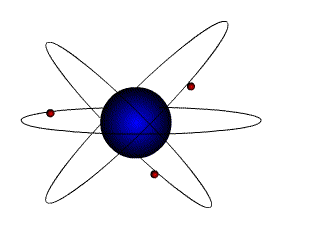 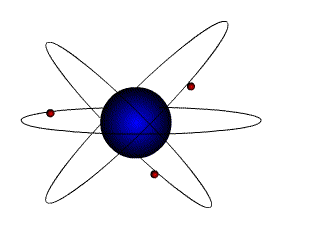 Izvedene fizičke veličine izražavaju se izvedenim jedinicama.
Iz II Njutnovog zakona
dobijamo jedinicu za silu-njutn (     ).
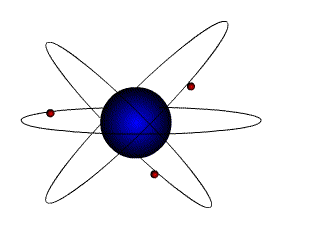